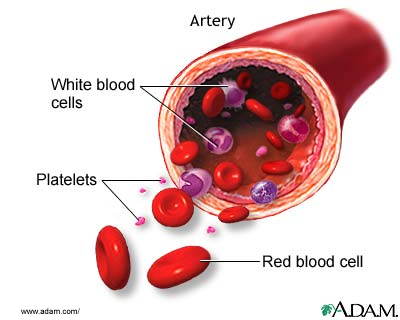 BLOOD
BLOOD
BY- AHMED SODHA
        M.Sc.(N)
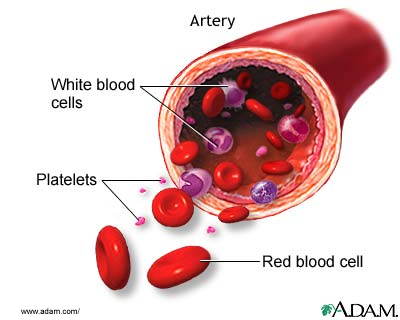 INTRODUCTION
Blood is fluid connective tissue.
It circulates continually around the body, allowing constant communication between tissues distant from other.
It is composed of :
Clear, straw coloured , watery fluid called plasma, in which several blood cells are suspended.
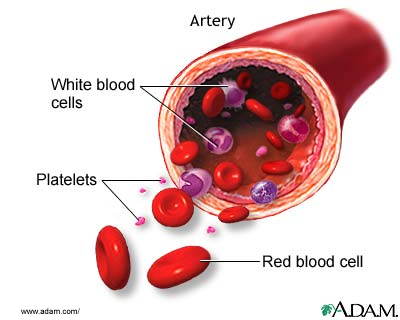 blood is consists of 55% of plasma & 45% of blood cells.
Blood makes 7% of body weight & about 5-6 litres in adult.
Blood is composed of plasma and blood cells.
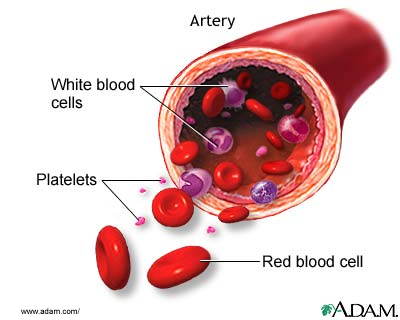 Blood cells are
Red blood cells( erythrocytes)
White blood cells(thrombocytes)
Platelets(leuckocytes)
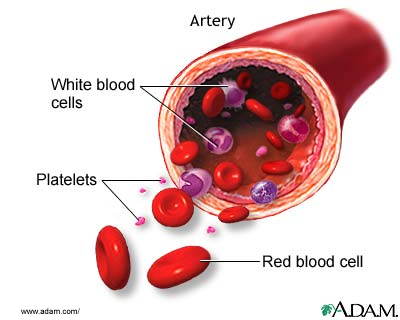 Plasma:
Plasma constitutes: water (90-92%) and dissolved and suspended substances, including:
Plasma portions
Inorganic salts
Nutrients
Waste materials
Hormones
gases
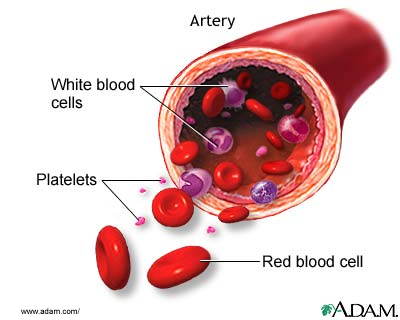 Plasma proteins:
Which make up about 7 % of plasma are normally retained within the blood.
They are responsible for creating osmotic pressure.
Albumins: this are most plasma proteins in blood and their main function is to maintain normal plasma osmotic pressure.
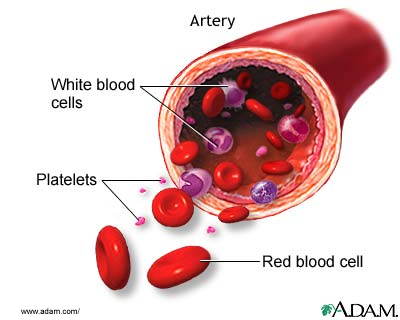 Globulin: 
Main functions are:
Act as antibodies, immunoglobulin which are complete proteins produce by lymphocytes that play an important role in immunity. E.g. Ig G,
    Ig M
Transportation of some hormones and mineral salts
Inhibition of some proteolytic enzymes (eg.Trypsin).

Clotting factors:
Responsible for blood coagulations.
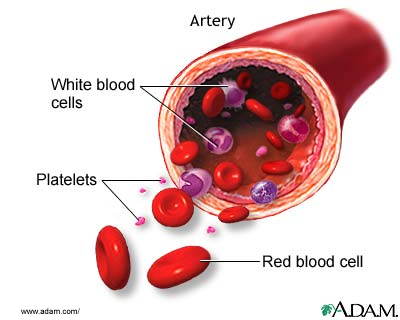 Electrolytes:
Ca2+, Na+,  K+ 
Main functions:
Calcium: muscle contraction
Calcium and sodium: transmission of nerve 
Maintenance of blood pH and acid base balance
Blood pH is 7.35-7.45.
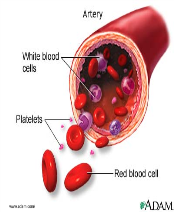 Nutrients:
The product of digestion e.g. glucose, amino acids, fatty acids and glycerol are present in plasma which is absorbed from alimentary tract.
Waste products:
Urea, uric acids, creatinine are waste products of proteins metabolism.
Hormones:
These are chemical messengers synthesised by endocrine glands.
Gases:
Oxygen, co2 & nitrogen are transported round the body dissolved in plasma.
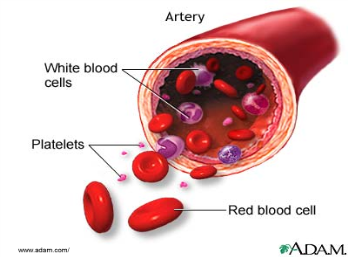 Blood cells
There are three types of blood cells.
1. erythrocytes –RBC
2. thrombocytes – platelets
3. leukocytes - WBC
1. Erythrocytes –red blood cells
Shape: these are biconcave discs
They have no nucleus
Their diameter is about 7 micro meter.
Normal amount:
4.5- 6.5 millions/mm3
Functions:
Transportation of gasesO2 & Co2
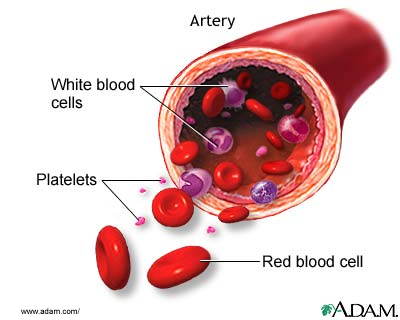 haemoglobin
It is large, complex protein containing a globin( protein) and a pigmented iron containing complex called haem.
Each haemoglobin molecule contains four globin chains and four haem units.
Each Hb molecule can carry up to four molecules of oxygen.
An average RBCs carries 280 millions Hb, which carries billions of O2.
Normal amount of Hb in blood it is 
Male: 13-18 mg/dl
Female: 12-16 mg/dl
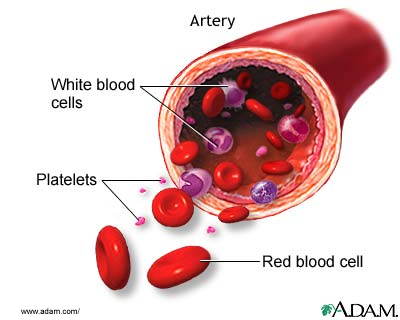 Erythropoiesis:
The process of development of RBCs from stem cells is called erythropoiesis , it takes 7 days. Haemolysis( break down of RBC) occurs in spleen , bone marrow, liver.
Erythrocytes  are produced in red bone marrow which is present in the ends of long bones and in flat and irregular bones.
Their life span in blood circulation is about 120 days.
Vitamin B12 and folic acid is required for red blood cell synthesis.
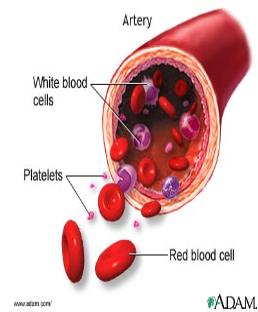 Control of erythropoiesis:
The hormone that regulates red blood cell production is erythropoietin, produced by mainly kidney.
Hypoxia increases erythrocytye formation by stimulatating erythopoietin production.
Erythropoietin stimulates increase in production of proerythoblasts.
And release of increased number of reticulocytes into the blood.
It also speed up RBC maturation .
When the tissue hypoxia is overcome, erythropoietin production declines.
destruction of RBC
Haemolysis is carried out by phagocytic reticuloendothelium cells. These cells are found in mainly liver, bone marrow and spleen.
By  haemolysis iron is released and retained in to body to reuse in the bone marrow.
The other part of haemoglobin completely reused to the yellow pigment bilirubin and transported to the liver.
In liver it changed from fat soluble to water soluble and excreted as constituent of bile.
2. leukocytes: ( white blood cells)
Leukocytes are largest blood cells but they account for only about 1 % of the blood volume.
They contains nuclei & some have granules in their cytoplasm.
There are main two types:
1. granulocytes- neutrophils, eosinophil and basophils
2. agreanulocytes- monocytes and lymphocytes
Rising white cells numbers in the blood stream usually indicate physiological problem, e.g. infection, trauma
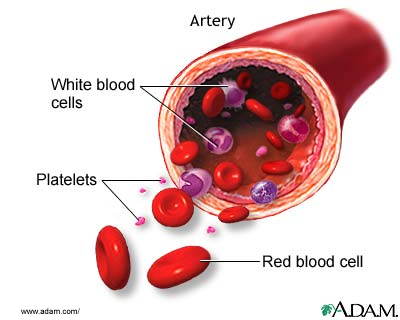 Neutrophils:
These small, fast and active scavegers (person who search and collect discarded items)protect the body against bacteria and remove dead cells and debris from damaged tissues.
Neutrophils are highly mobile and squeeze through the capillary walls in the affected area by diapedesis (passage of blood cells through the intact blood vessels).
Having nuclei,complex with granules, lysosomes containing enzymes.
Normal value: 40-75%
Neutrophils live on average 6-9 hours in the blood stream.
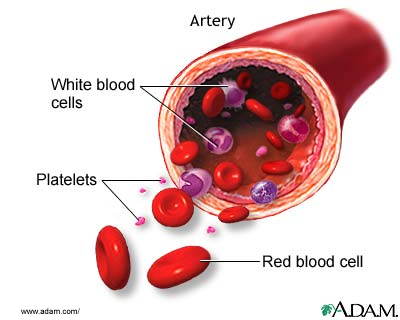 Eosinophil:
Less active then neutrophils
They are equipped with certain toxic chemicals, stored in their granules, which they release when the eosinophil binds to an infecting organism.
Normal value: 1-6%
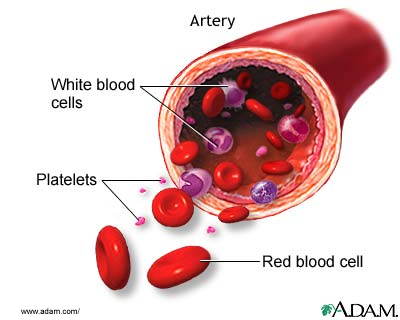 Basophils:
It contains cytoplasmic granules packed with heparin ( anti coagulant), histamine ( inflammatory agent) and other substance that promote inflammation.
Normal value < 1 %
Agranulocytes:
The monocytes and lymphocytes make up 25 – 50% of the total leukocytes count.
Monocytes:
These are the largest of the white blood cells & develops into macrophages which produces interleukin 1.
Stimulates the production of some globulins by the liver
Enhances the production of activated T lymphocytes.
Normal value:  2-10 %
Monocytes macrophages system:
This is also known as reticulo- endothelial system.
It consist of the body’s complement of monocytes & macrophages.
They are actively phagocytic( big eater).
Collections of fixed macrophages include:
Synovial cells in joint
Langerhans cells in skin
Hepatic macrophages( kupffer cells) in liver
Alveolar macrophages in lungs
Lymphocytes:
Lymphocytes are smaller than monocytes and have large nuclei.
It will be present & circulate as lymphatic tissue such as lymph nodes & spleen.
There are two types of lymphocytes 
T	 - lymphocytes
B- lymphocytes
Normal value: 20-50%
Platelets ( thrombocytes)
These are very small discs, 2-4 um in diameter, derived from the cytoplasm of megakaryocytes in red bone marrow.
It contains variety of substances that promote blood clotting, which causes haemostasis.
Normal value:  2-3.5  lacs/mm3
Life spans of platelets is between 8-11 days.
Blood clotting( haemostasis)
When blood vessel is damaged , loss of blood is stopped and healing occurs in a  series of overlapping processes in which platelets play a vital part.
Quickly after 15 seconds of bleeding, coagulation process will begins.
1. vasoconstriction: 
When bleeding occurs
Platelet will comes in contact with blood vessels
Blood vessels secrets serotonin
Which causes vasoconstriction( narrowing of blood vessels)
2. platelets plug formation
the  adherent platelets clumps to each and release other substance including adenosine diphosphate (ADP) , which attract  more platelets to the site.
Passing platelets stick to those already at the damaged vessels and release chemicals
Quickly platelets arrives that sites and temporary seal the platelet plug.
Platelets plug formation usually complete by 6 minutes after injury.
3. coagulation (blood clotting)
This is complex process that also involves feedback system & only few stages are included here.
Blood clotting factors:
I- fibrinogen
II- prothrombin
III- tissue factors ( thromboplastin)
IV- calcium
V – labile factors, proaccelerin
VII- stable factor, proconvertin
VIII- antihaemophilic globulin
IX- CHRISTMAS FACTOR
X- stuart prower factors
XI– plasma athromboplastin 
XII- hageman factor
XIII- fibrin stabilising factors
Prothombin activator
Prothombin
Thrombin
Fibrinogen
Fibrin threads
Stabilised fibrin clot
4. fibrinolysis
After clot formation , the clot has to be removed
Breakdown of the fibrin clots are known as fibrinolysis.
 plasminogen present in clot
Activators convert it into plasmin
Plasmin initiates the breakdown of fibrin to soluble products that are treated as waste material and removed by phagocytosis
Blood groupsBlood groups
Individual have different typed of antigen on the surface of their re blood cells.
These antigens which are inherited, determine the individual’s blood group.
Individuals makes antibodies to these antigens, but not to their own type of antigen,  since if they did the antigens and antibody reactions, causing transfusion reaction, which can be fatal. 
These antibodies circulate in the blood stream and the ability to make them like antigen is genetically determine and not associated with acquired immunity.
If individuals are transfused with blood of the same group eg. Possessing same antigens on the surface of the cells, their immune system will not recognise them as foreign and will not reject them.
If there blood groups are different blood type to the antigen on their red blood cells, immune system will attack upon them and will destroyed transfused cell , this is called transfusion reactions.
This is the basis of the transfusion reaction , the two blood types, the donor and the recipient are incompatible.
There are different collections of red surface antigens but the most important are the ABO and the Rhesus systems.
1. The ABO system:
About 55% of the population has either A type antigens( blood group A) , B type antigens (blood group B)  or both blood group AB on their red blood cells.
The remaining 45% have neither A nor B type antigens( blood group O) . The corresponding antibodies are called anti A and anti –B. 
Blood group -A individuals cannot make anti –A, they make anti B antibody. Blood group B individuals make only anti A. blood group AB make neither and blood group O make both anti A and anti B.
Because blood group And people make neither anti A nor anti B antibodies they are knows as universal recipient.
Group O people have neither A  AND B antigens on their red cells membranes and their blood may safety transfused into A,B, AB OR O is known as universal donor.
Therefore prior to transfusion blood group cross matching is still required to ensure that there is no reaction between donor and recipient bloods.
Rhesus system:
The red blood cell membrane antigen important here is the rhesus antigen factor.  About 85% of people have this antigen, they are rhesus positive RH + and do not make therefore anti rhesus antibodies.
Remaining 15% have no rhesus antigen  they are rhesus negative RH – Antibodies.